TRAVEL ITINERARY
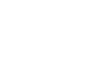 MEETINGS AND EVENTS
DATES
DATES
DATES
DATES
START
START
START
START
VENUE
VENUE
VENUE
VENUE
STREET
STREET
STREET
STREET
TOPIC
TOPIC
TOPIC
TOPIC
END
END
END
END
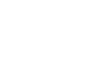 DEPARTING FLIGHTS
DATES
DATES
TIME
TIME
ARRIVAL TIME
ARRIVAL TIME
AIRLINE
AIRLINE
FLIGHT#
FLIGHT#
FROM
FROM
TO
TO
DATES
DATES
TIME
TIME
ARRIVAL TIME
ARRIVAL TIME
AIRLINE
AIRLINE
FLIGHT#
FLIGHT#
FROM
FROM
TO
TO
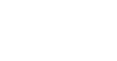 ARRIVAL TRANSPORTATION
COMPANY
NAME
PICK-UP TIME
PICK-UP LOCATION
CONFIRMATION#
CONTACT NAME
PHONE#
PHONE#
CHECK IN TIME
COMPANY
PICK-UP TIME
PICK-UP LOCATION
CONTACT NAME
PHONE#
COMPANY
PICK-UP TIME
PICK-UP LOCATION
CONTACT NAME
PHONE#
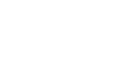 HOTEL
ADDRESS
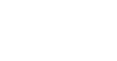 RETURNING TRANSPORTATION
COMPANY
PICK-UP TIME
PICK-UP LOCATION
CONTACT NAME
PHONE#
COMPANY
PICK-UP TIME
PICK-UP LOCATION
CONTACT NAME
PHONE#
COMPANY
PICK-UP TIME
PICK-UP LOCATION
CONTACT NAME
PHONE#
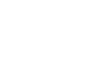 RETURNING FLIGHTS